The Art of Selling: Unlocking Success in Business
Mastering the Art of Influence and Persuasion
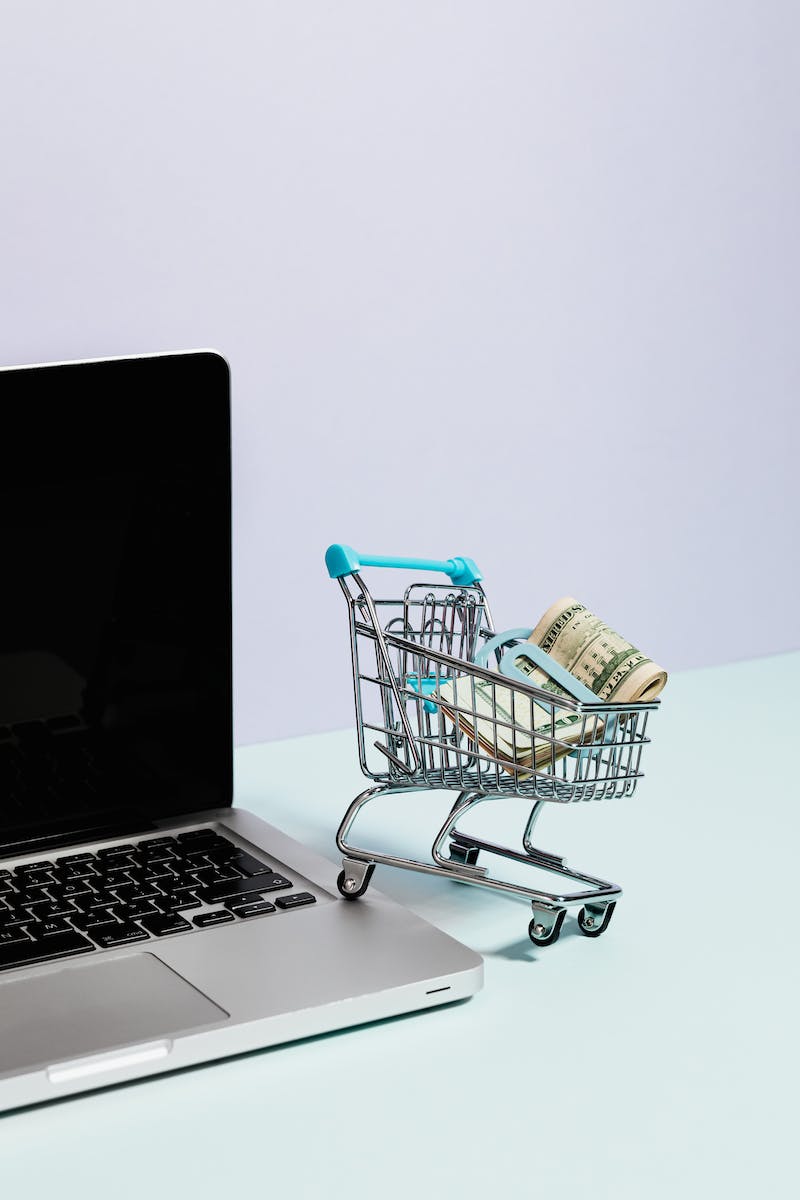 The Power of Sales
• Sales is crucial for business success
• Effective sales skills are essential for entrepreneurs
• Sales is not just about customers, but also investors, vendors, and employees
• Sales is the transfer of emotion and certainty
Photo by Pexels
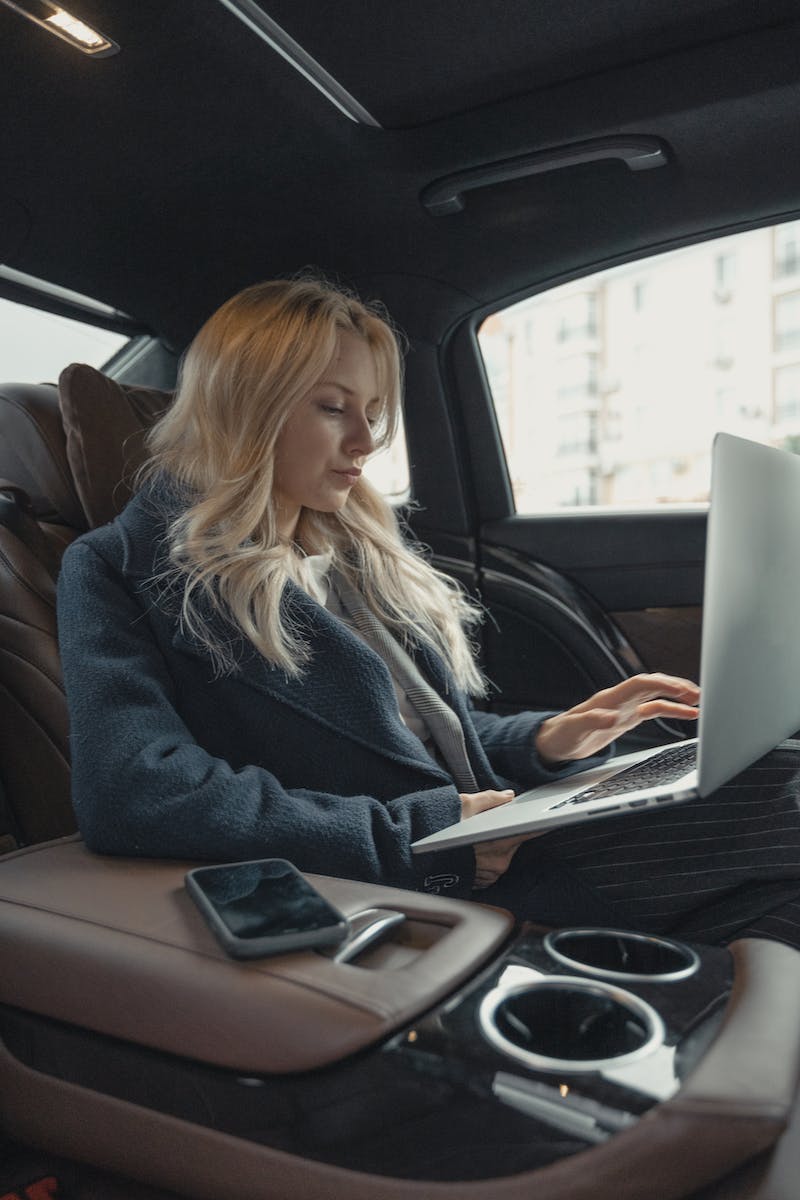 The Importance of Visionary Leadership
• Entrepreneurs must sell their vision to recruit top talent
• Inspiring and motivating others is key
• Visionary leaders are exceptional communicators
• Learning to influence and persuade is essential
Photo by Pexels
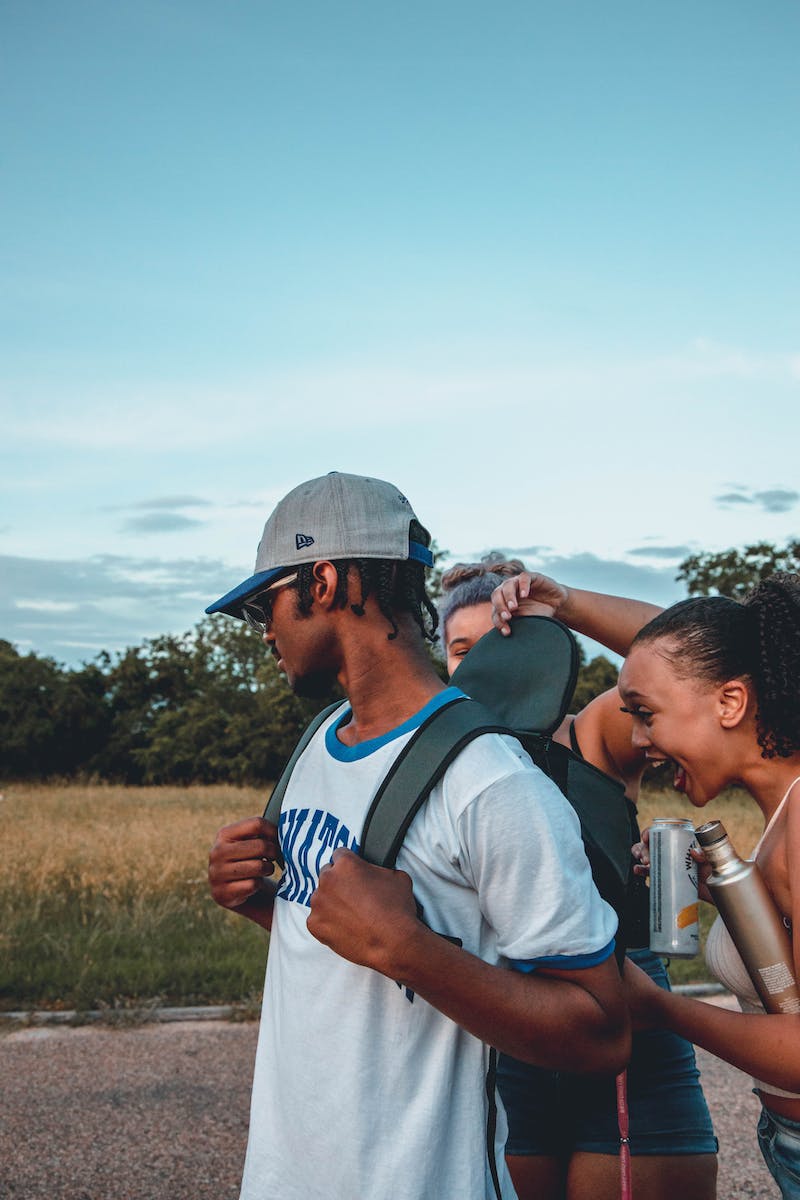 The Art of Effective Communication
• Sales skills extend beyond business settings
• Communication is essential for success in various aspects of life
• Improving writing and speaking skills can enhance sales abilities
• Learning from print ads and books on writing can be helpful
Photo by Pexels
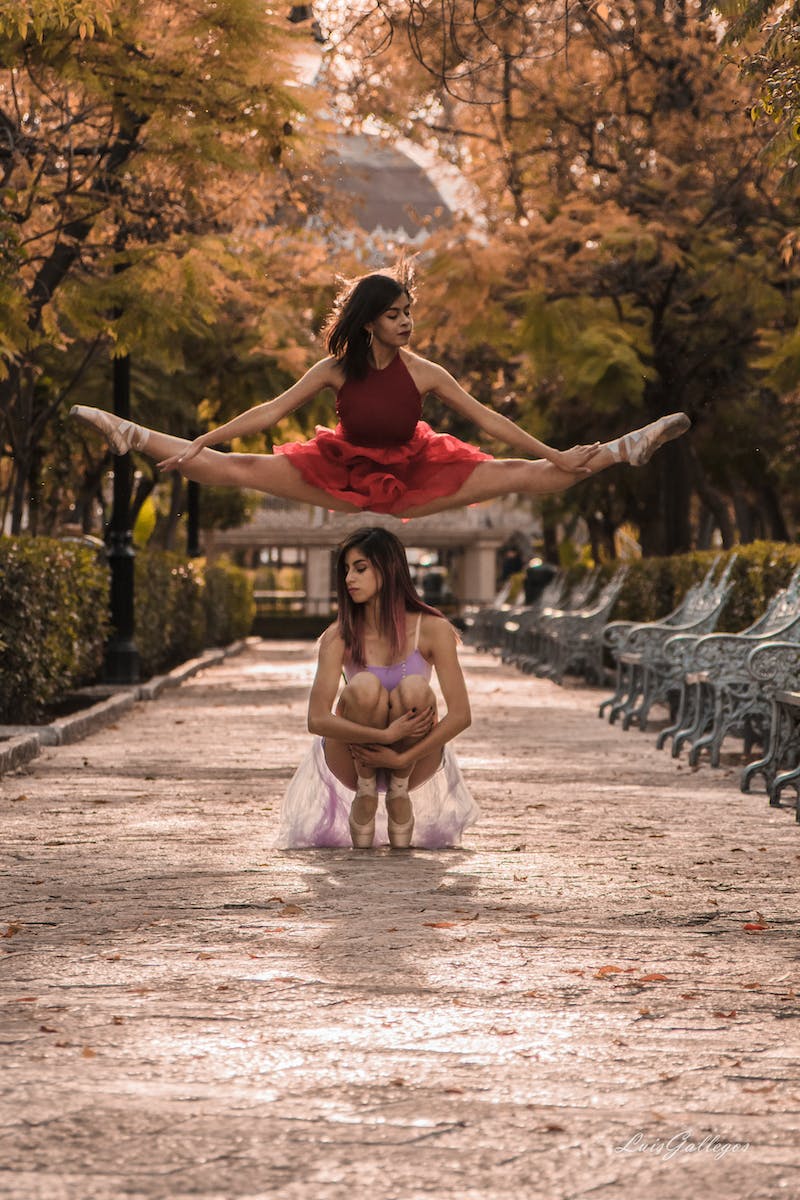 The Power of Practice
• Practice is crucial for improving communication skills
• Written communication allows for review and improvement
• Studying successful sales ads and offers can be insightful
• Save records of effective sales strategies for reference
Photo by Pexels
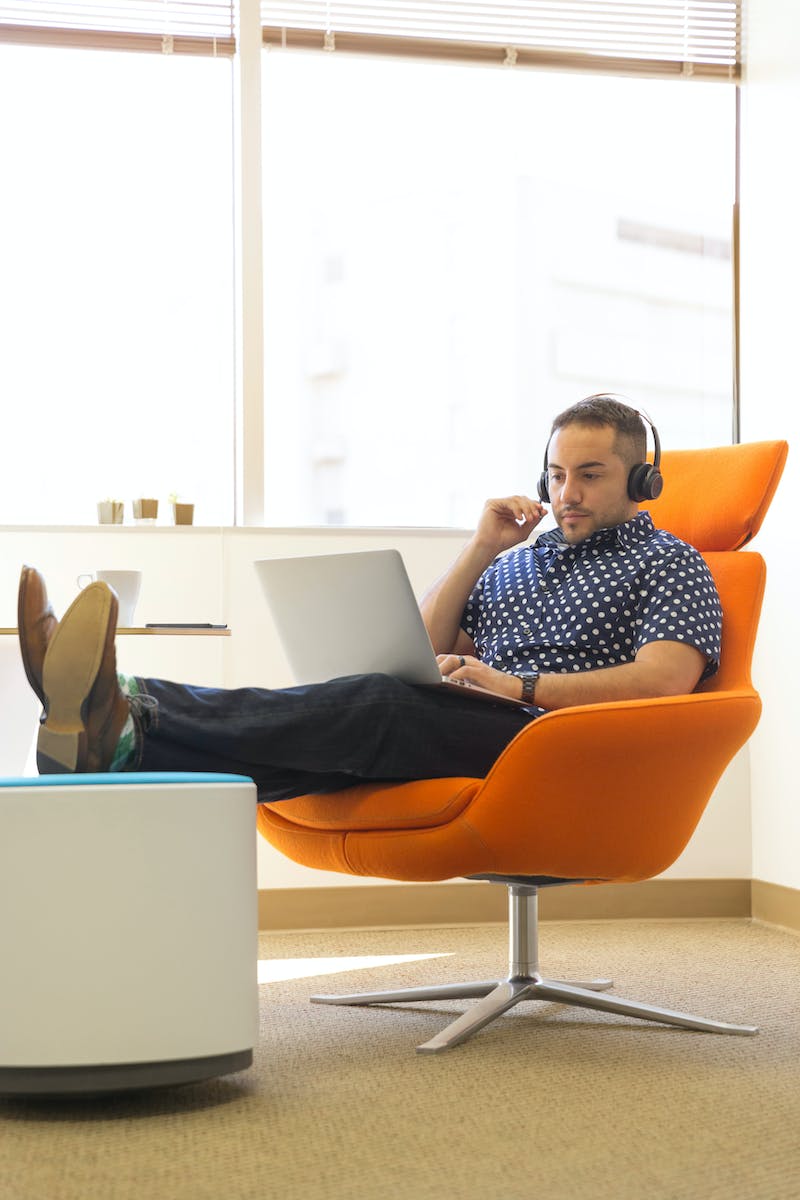 The Art of Listening and Adding Value
• Listening to customers' pain points is crucial for effective sales
• Understanding customer needs builds trust and rapport
• Adding value beyond just selling creates stronger relationships
• Authenticity and sincerity are essential in adding value
Photo by Pexels
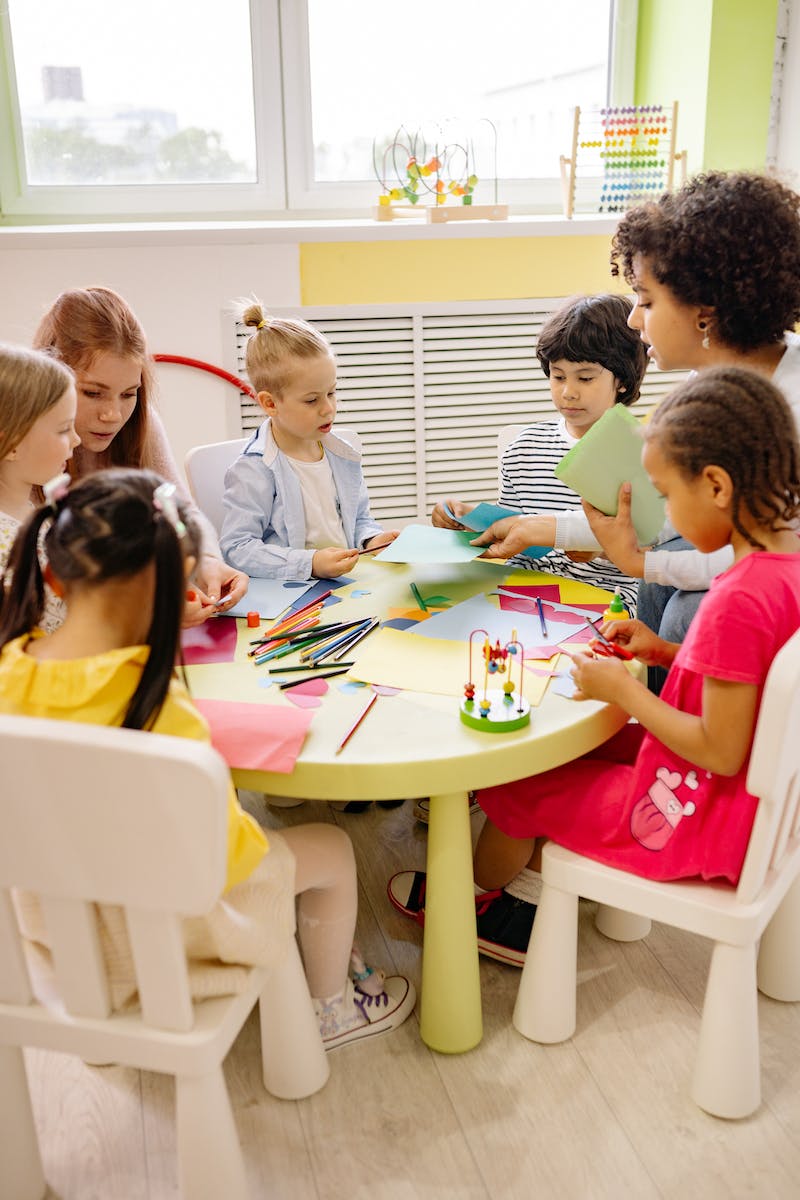 The Significance of Lifelong Learning
• Continuous learning is vital for becoming a successful salesperson
• Commitment to learning leads to extraordinary success
• Acquiring practical knowledge enhances sales abilities
• Your mind is your most valuable asset
Photo by Pexels
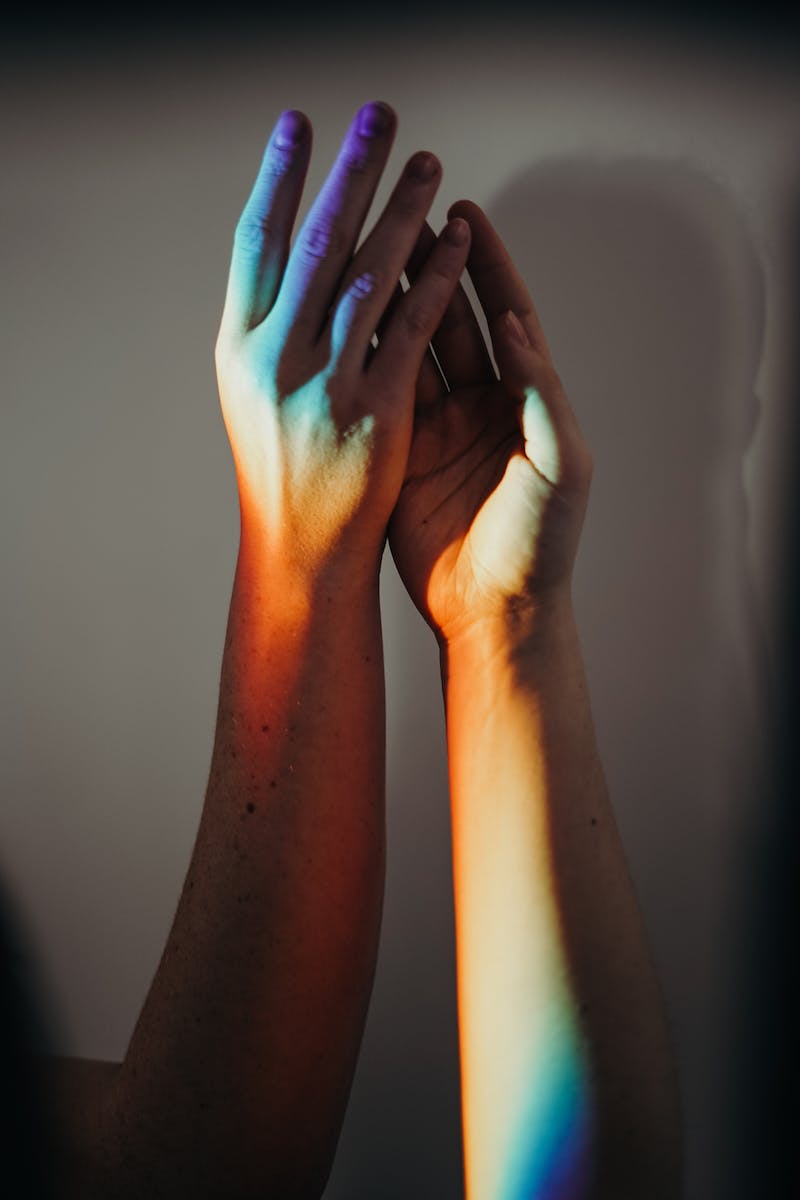 Building Trust and Authenticity
• Authenticity and trust are critical in sales
• A focus on building rapport and understanding client needs pays off
• Sincere intention to serve and add value is key
• Selling becomes easier when trust is established
Photo by Pexels
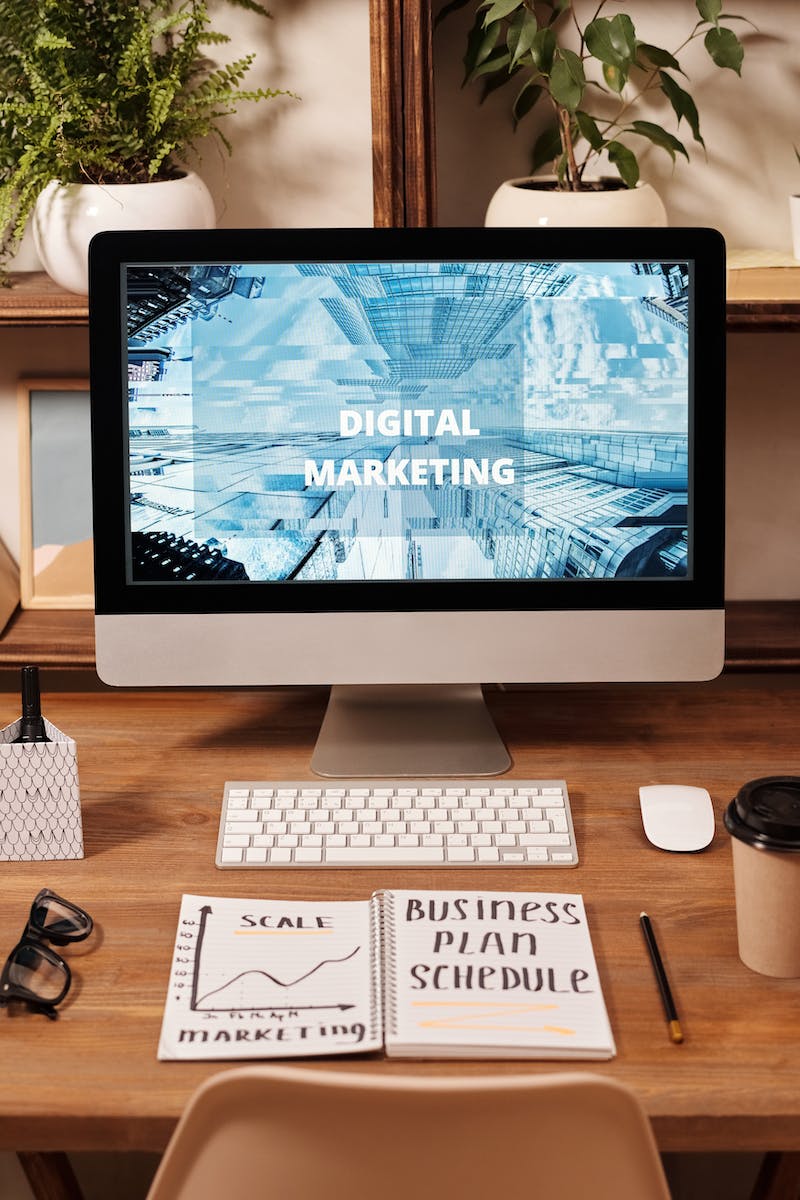 The Role of Marketing and Overcoming Obscurity
• Obscurity is the biggest challenge for businesses
• Marketing and sales are essential for overcoming obscurity
• Utilize free mediums like social media for exposure
• Communicating and gaining attention is crucial
Photo by Pexels
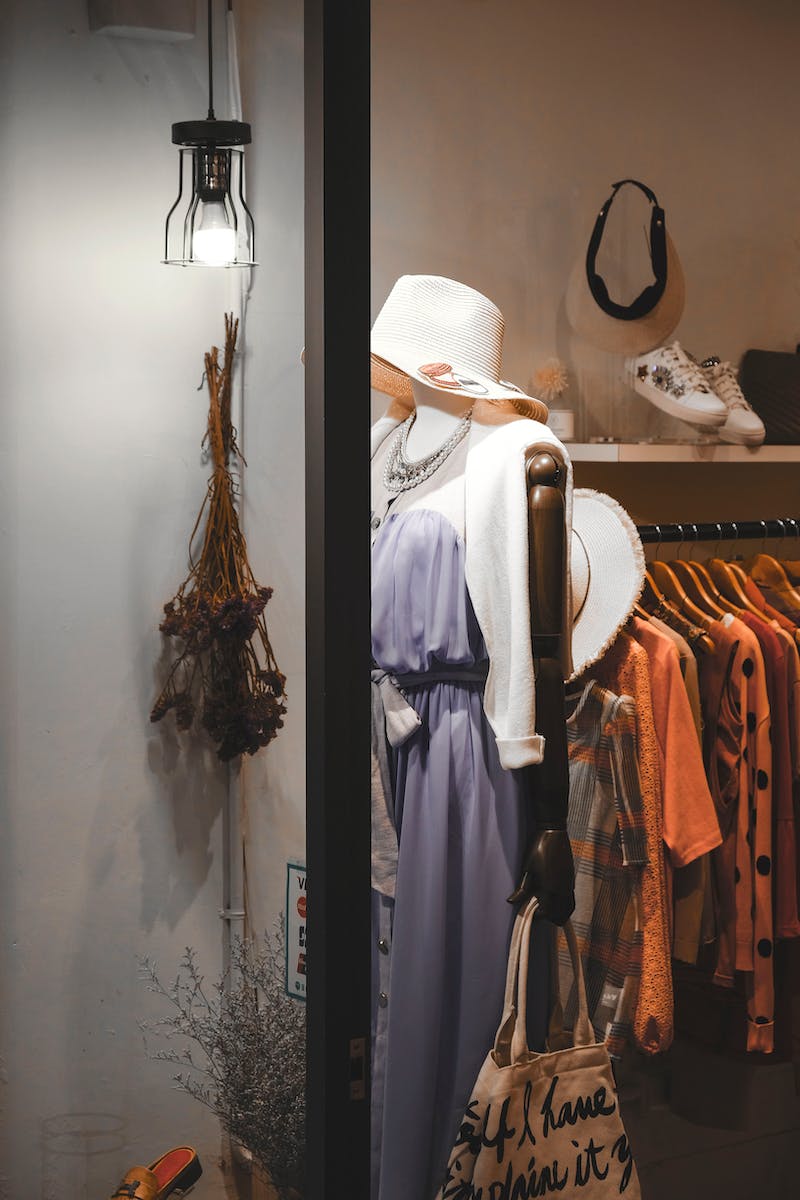 The Art of Closing and Adding Value
• Closing techniques are important but should not be the primary focus
• Consultative selling and adding value lead to successful closures
• Building trust and solving problems enhances closing ability
• Genuine interest in helping the client is key
Photo by Pexels